БЮДЖЕТ ДЛЯ ГРАЖДАН
на 2018 год и плановый период 2019 и 2020 годов
(Сформирован на основе решения Думы Каргасокского района от 20.12.2017г. №137 «О бюджете 
муниципального образования «Каргасокский район» на 2018 год и на плановый период 2019 и 2020 годов»)
Уважаемые жители и гости Каргасокского района!
В целях обеспечения прозрачности и открытости бюджетного процесса в Каргасокском  районе представляем вам этот информационный сборник.
Здесь можно, не обладая специальными знаниями в сфере бюджетного законодательства, познакомиться с бюджетной политикой нашего района, с основными этапами бюджетного процесса и основными характеристиками бюджета муниципального образования «Каргасокский район» на период 2018-2020 годы.
Контактная информация:
636700, Томская область,
с. Каргасок, ул. Пушкина , д. 31,
Тел.: +7-(38253)211-95, +7-(38253)-222-64, +7(38253)212-54 (факс),
E-mail: kargasok@findep.org

График работы: с 900 до 1715 (кроме субботы, воскресенья и праздничных дней)
Начальник Муниципального казенного учреждения Управление финансов Администрации Каргасокского района
Андрейчук Т.В.
Содержание
Основные понятия……………………………………………………………………………………………слайд №5
Какие бывают бюджеты…………………………………………………………………………...………...слайд №6
Основные нормативно-правовые акты, регулирующие бюджетный процесс ………………….…….слайд №7
Основные этапы составления проекта районного бюджета………………………………………...….слайд №8
Динамика основных показателей социально-экономического развития Каргасокского района…..слайд №9
Цели и задачи бюджетной политики……………………………………………………………...………слайд №10
Основные характеристики районного бюджета…………………………………………………………слайд №11
Виды доходов бюджета…………………………………………………………………………………….слайд №12
Состав налоговых доходов районного бюджета……………………………………………...…………слайд №13
Состав неналоговых доходов районного бюджета…………………………………………..…………слайд №14
Виды безвозмездных поступлений районного бюджета…………………………………….…………слайд №15
Состав безвозмездных поступлений районного бюджета……………………………………..……….слайд №16
Прочие безвозмездные поступления……………………………………………………………...………слайд №17
Бюджетные расходы…………………………………………………………………………………..……слайд №18
Муниципальная программа «Повышение энергоэффективности в муниципальном образовании Каргасокский район»………………………………………………………………………………………слайд №22
Муниципальная программа «Обеспечение безопасности жизнедеятельности населения муниципального образования «Каргасокский район»»…………………………………………………………………….слайд №27
Муниципальная программа «Развитие молодёжной политики, физической культуры и спорта на территории муниципального образования «Каргасокский район»»………………………………….слайд №32
Муниципальная программа «Обеспечение доступным  и комфортным жильем и коммунальными услугами жителей муниципального образования «Каргасокский район»……………………………………….слайд №37
Муниципальная программа «Развитие культуры и туризма в муниципальном образовании «Каргасокский район»………………………………………………………………………………………………….…….слайд №48
Муниципальная программа «Развитие образования в муниципальном образовании «Каргасокский район»………………………………………………………………………………………………...………слайд №54
Муниципальная программа «Создание условий для устойчивого экономического развития  муниципального образования «Каргасокский район»………………………………………….слайд № 58
Общие сведения о бюджете
1.1. Основные понятия
Бюджет – это форма образования и расходования денежных средств на финансовое обеспечение определенных задач и функций на определенный период.
Дефицит бюджета – превышение расходов бюджета над его доходами.
Профицит бюджета – превышение доходов бюджета над его расходами.
Расходные обязательства – это обязанность в соответствии с нормативным актом или договором предоставить кому-либо средства из соответствующего бюджета.
Бюджетные ассигнования – предельные объемы денежных средств, предусмотренных в соответствующем финансовом году для исполнения расходных обязательств этого года.
Муниципальная программа – документ стратегического планирования, с комплексом мероприятий, взаимоувязанных по задачам, срокам исполнения и финансовым ресурсам, призванных обеспечить эффективное достижение целей и задач социально – экономического развития Каргасокского района.
Межбюджетные трансферты – средства, предоставляемые одним бюджетом бюджетной системы другому бюджету бюджетной системы.
Бюджетная система – это совокупность видов бюджетов публично-правовых образований. И бюджет МО «Каргасокский район» и бюджеты сельских поселений являются местными бюджетами. Вместе они образуют консолидированный бюджет Каргасокского района;
Муниципальный долг – это обязательства муниципального образования по ценным бумагам, бюджетным кредитам, кредитам кредитных организаций или по муниципальным гарантиям;  
Долговая нагрузка – отношение муниципального долга к объему доходов без учета финансовой помощи.
Какие бывают бюджеты?
Бюджеты 
семей
Бюджеты 
публично-правовых образований
Бюджеты 
организаций
Бюджеты 
публично-правовых образований
Бюджеты 
публично-правовых образований
Бюджеты 
публично-правовых образований
Российской федерации
(федеральный бюджет, бюджеты государственных внебюджетных фондов)
Муниципальных образований
(бюджеты муниципальных районов, городских округов, городских и сельских поселений, внутригородских районов)
Субъектов РФ
(региональные бюджеты, бюджеты территориальных фондов обязательного медицинского страхования)
1.2. Основные нормативно-правовые акты, регулирующие бюджетный процесс в Каргасокском районе.
Бюджетный кодекс Российской федерации.
Федеральный Закон №131-ФЗ от 6.10.2003 года «Об общих принципах организации местного самоуправления в Российской Федерации».
Решение Думы Каргасокского района от 18.12.2013 года №253 «Об утверждении Положения о бюджетном процессе в Каргасокском районе».
Решение Думы Каргасокского района от 23.10.2013 №235 «О создании дорожного фонда муниципального образования «Каргасокский район»».
Решение Думы Каргасокского района от 18.02.2015 года №346 «Об утверждении порядка предоставления иных межбюджетных трансфертов бюджетам сельских поселений и их расходования».
Постановление Администрации Каргасокского района от 20.01.2015 года №11 «Об утверждении Порядка принятия решений о разработке муниципальных программ муниципального образования «Каргасокский район», их формирования и реализации».
Постановление Администрации Каргасокского района от 10.11.2015 года №178 «Об утверждении порядка формирования муниципального задания и порядка финансового обеспечения выполнения муниципального задания».
Постановление Администрации Каргасокского района от 18.03.2014 №47 «О порядке осуществления полномочий органом внутреннего муниципального финансового контроля по внутреннему муниципальному финансовому контролю в муниципальном образовании «Каргасокский район»».
Постановление Администрации Каргасокского района от 29.05.2012 №89 «О порядке ведения Реестра расходных обязательств муниципального образования «Каргасокский район»».
Постановление АКР от 29.06.2017 №175 «Об утверждении Порядка осуществления бюджетных инвестиций в объекты муниципальной собственности и предоставления субсидий на капитальные вложения в объекты муниципальной собственности».
Приказ Управления финансов АКР №1 от 12.01.2015 года «Об утверждении положения о порядке открытия и ведения лицевых счетов в муниципальном казенном учреждении Управление финансов Администрации Каргасокского района».
Приказ Управления финансов АКР от  8.02.2016 года №3 «Об утверждении Порядка ведения сводной бюджетной росписи».
Приказ Управления финансов АКР от  8.02.2016 года №4 «О порядке  составления и ведения кассового плана».
Приказ Управления финансов АКР от 19.03.2015 года №6 «Об утверждении порядка исполнения бюджета муниципального образования «Каргасокский район» по расходам и источникам финансирования дефицита бюджета».
Приказ Управления финансов АКР от 25.04.2011 года №25 «О порядке блокировки расходов».
1.3. Основные этапы составления проекта районного бюджета.
Составление проекта бюджета – это прогнозирование объема доходов на очередной 3-х летний период и планирование направлений расходования бюджетных средств (в первую очередь – на исполнение уже действующих расходных обязательств (РО), а затем, при наличие финансовых возможностей – на принимаемые (т.е. новые) РО), начинается за 7 месяцев до окончания текущего года.
Рассмотрение проекта районного бюджета Думой Каргасокского района происходит в двух чтениях. Орган муниципального финансового контроля готовит заключение на проект бюджета. По проекту районного бюджета проводятся публичные слушания. После принятия бюджета в 1 чтении он дорабатывается с учетом поступающих предложений и замечаний. Для рассмотрения бюджета в первом чтении проект представляется Администрацией Каргасокского района  в Думу Каргасокского района до 1 ноября текущего года. 
Утверждается бюджет решением Думы Каргасокского района до начала очередного финансового года и размещается на официальном сайте Каргасокского района. В течение года в утвержденный бюджет могут вноситься изменения в соответствии с правилами из Положения о бюджетном процессе. 
 
Бюджетный процесс – регламентированная законодательством деятельность по составлению, рассмотрению, утверждению и исполнению бюджета, контролю за его исполнением, ведению бюджетного учета и составлению бюджетной отчетности.
Бюджетная политика
2.1. Динамика основных показателей социально-экономического развития Каргасокского района развития Каргасокского района.
2.2. Цели и задачи бюджетной политики
Основной целью бюджетной политики на 2018-2020 годы остаётся обеспечение сбалансированности и устойчивости местных бюджетов при безусловном исполнении  всех принятых обязательств.
Достижению заявленной цели будет способствовать решение следующих задач:
повышение  качества и эффективности реализации муниципальных программ;
усиление внутреннего и внутреннего муниципального финансового контроля за деятельностью муниципальных учреждений;
Обеспечение стабильности межбюджетных отношений с сельскими поселениями;
обеспечение открытости и прозрачности муниципальных финансов.
Основными принципами бюджетной системы являются:
Самостоятельность бюджетов;
Сбалансированность бюджетов;
прозрачность бюджетных процедур;
адресность бюджетных средств;
целевой характер бюджетных средств;
эффективность использования средств.
2.3. Основные характеристики районного бюджета (млн. руб.)








Источники финансирования дефицита бюджета:
Изменения остатков бюджетных средств на начало финансового года (в 2016 и 2017 гг);
Разница между полученными и погашенными кредитами, предоставленными другими бюджетами.
2.4. Виды доходов бюджета
Доходы бюджета - поступающие от населения, организаций, учреждений в бюджет денежные средства.
      В соответствии с бюджетным законодательством в бюджеты муниципальных районов поступают следующие основные виды доходов (по установленным нормативам):
 - налоговые: налог на доходы физических лиц; налог, взимаемый в связи с применением упрощенной системы налогообложения;  единый налог на вмененный доход; акцизы на бензин, дизельное топливо и моторные масла; государственная пошлина; земельный налог с межселенных территорий;
 - неналоговые: арендная плата за пользование землей и другим муниципальным имуществом, плата за негативное воздействие на окружающую среду, доходы от продажи муниципального имущества, штрафы за некоторые виды нарушений;
 - безвозмездные поступления: межбюджетные трансферты из других уровней бюджета, а также от физических и юридических лиц. 
План по доходам районного бюджета составит:
2.5. Состав налоговых доходов районного бюджета (млн. руб.)
2.6. Состав неналоговых доходов районного бюджета (млн. руб.)
2.7. Виды безвозмездных поступлений районного бюджета
ДОТАЦИИ - средства, предоставляемые  на 
безвозмездной и безвозвратной основе без  
определения конкретной цели использования, в целях выравнивания бюджетной обеспеченности и сбалансированности бюджетов
СУБСИДИИ - средства, предоставляемые в целях софинансирования расходных обязательств нижестоящего бюджета
МЕЖБЮДЖЕТНЫЕ
ТРАНСФЕРТЫ
СУБВЕНЦИИ - средства, предоставляемые 
 на обеспечение исполнения передаваемых 
отдельных государственных полномочий
ИНЫЕ межбюджетные трансферты – средства, предоставляемые в случаях и порядке предусмотренных законами Томской области
БЕЗВОЗМЕЗДНЫЕ ПОСТУПЛЕНИЯ 
от граждан и юридических лиц
Возвраты неиспользованных межбюджетных трансфертов – разница между полученными в районный бюджет и возвращенными из районного бюджета остатками неиспользованных межбюджетных трансфертов прошлых лет.
2.8. Состав безвозмездных поступлений районного бюджета
млн. руб.
2.9. Прочие безвозмездные поступления
Это, в основном, безвозмездные поступления от негосударственных организаций – недропользователей, работающих на территории района, в рамках договоров о социальном партнерстве.
2.10. Бюджетные расходы
Расходование средств районного бюджета идет на исполнение расходных обязательств нашего района в соответствии с его полномочиями.
Особенностью формирования расходной части бюджета на 2018-2020 годы является его программный характер (более 90 % расходов запланированы на исполнение 9 утвержденных муниципальных программ).
Приоритетными направлениями расходов являются:
- расходы на социальную сферу (образование, культура, физкультура и спорт, социальное обеспечение); 








- расходы на поддержку реального сектора экономики (субсидирование внутрирайонных пассажирских перевозок, поддержка развития сельского хозяйства, малого и среднего предпринимательства, жилищно-коммунального хозяйства, дорожная деятельность);
- предоставление финансовой помощи бюджетам сельских поселений района;








(ИМБТ – иные межбюджетные трансферты)
дотации предоставляются с целью выравнивания  бюджетной обеспеченности поселений , а иные межбюджетные трансферты – с целью софинансирования расходов, имеющих целевое назначение (например: на дорожную деятельность, на компенсацию расходов по организации электроснабжения от дизельных электростанций, на развитие физкультуры и спорта, на организацию временных рабочих мест и др.)
- в том числе расходы капитального характера (приобретение, строительство, реконструкция и капитальный ремонт объектов муниципальной собственности).
Расходы бюджета  по отраслям муниципального хозяйства
рублей
Муниципальная программа «Повышение энергоэффективности в муниципальном образовании Каргасокский район»Утверждена постановлением Администрации Каргасокского района от 13.10.2015 №154 период реализации 2016-2021 гг.
Программа является комплексным и системным планом действий для поэтапной реализации энергоресурсосберегающих мероприятий на территории Каргасокского района.

Программа предусматривает проведение комплекса мероприятий, направленных на реализацию имеющегося в районе потенциала энергосбережения
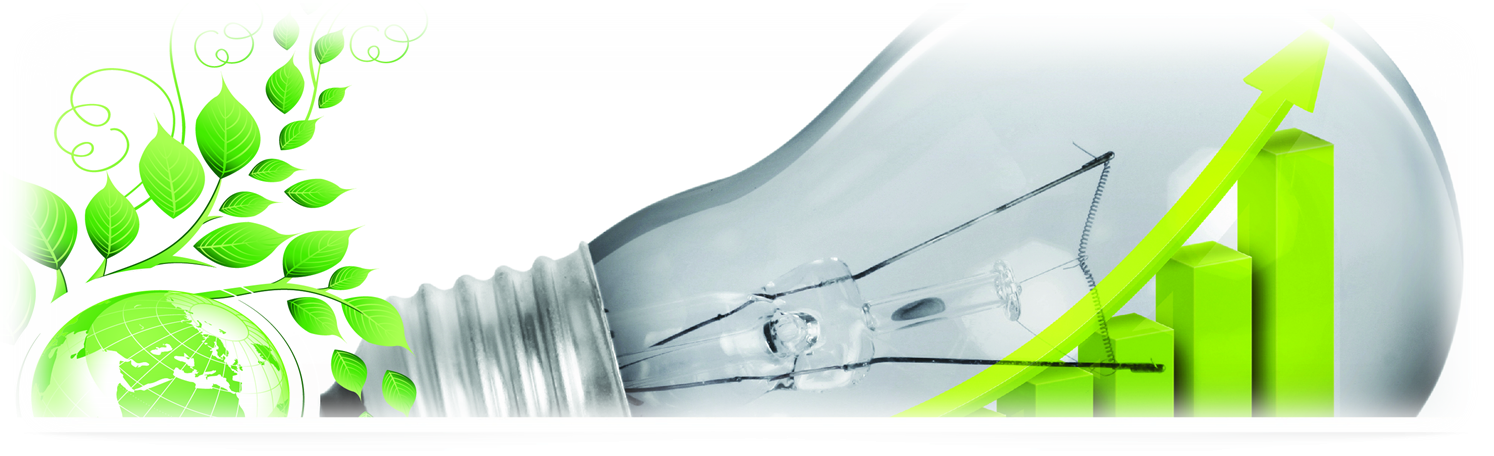 ЦЕЛЬ ПРОГРАММЫ:
Повышение энергоэффективности в муниципальном образовании «Каргасокский район»
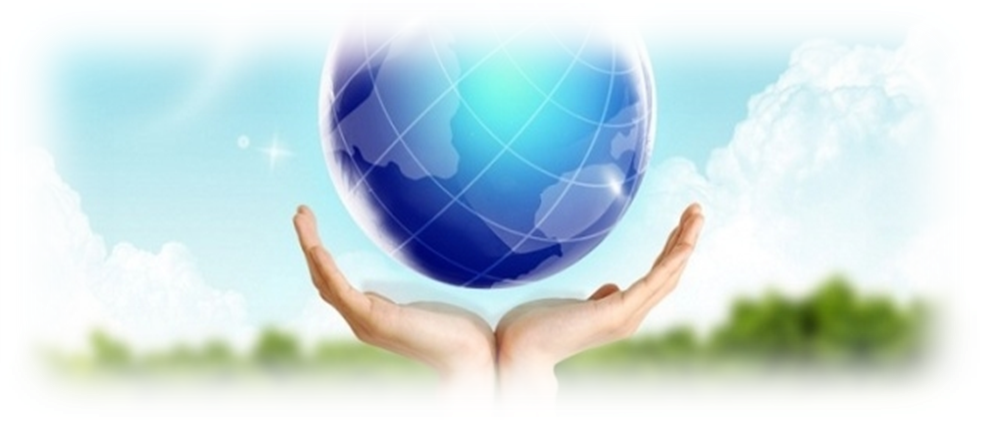 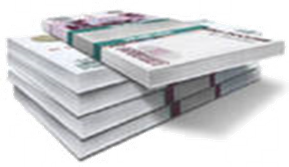 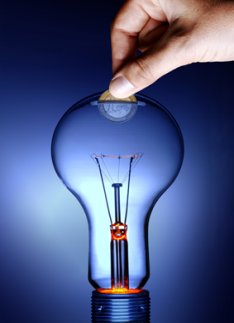 ОБЪЕМ ФИНАНСИРОВАНИЯ 
ПРОГРАММЫ
Тыс. руб.
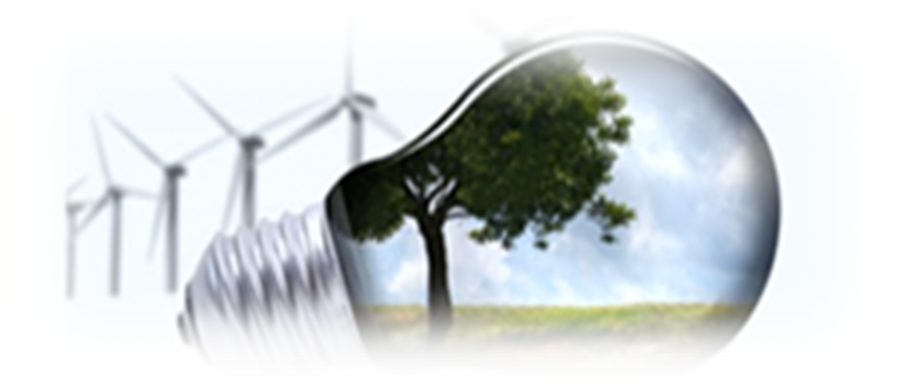 Основные направления расходования средств на реализацию Программы в 2017-2019 гг.
Замена оборудования в коммунальном хозяйстве, в том числе замена оборудования котельных, дизельных электростанций, сетей тепло-, водо-, электроснабжения
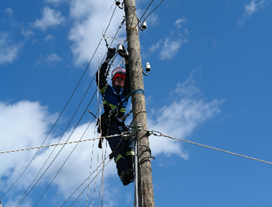 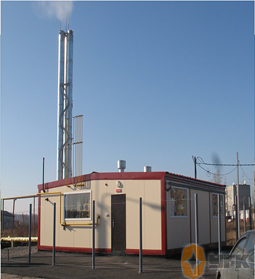 Обеспечение деятельности Муниципального казенного учреждения «Управление жилищно-коммунального хозяйства и капитального строительства МО «Каргасокский район»
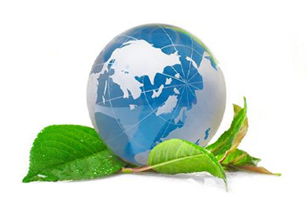 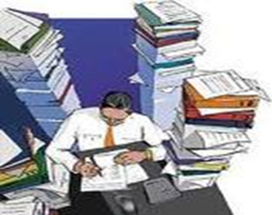 Муниципальная программа «Обеспечение безопасности жизнедеятельности населения муниципального образования «Каргасокский район»Утверждена постановлением Администрации Каргасокского района от 15.10.2015  № 155
Цель и задачи муниципальной программы
Цель:
Повышение уровня безопасности населения муниципального образования «Каргасокский район»

Задачи:
1. Обеспечение надлежащего уровня антитеррористической защищенности и защиты от проявлений экстремисткой деятельности на территории муниципального образования «Каргасокский район».
2. Снижение уровня преступности и уровня наркомании.
3. Создание условий для сокращения количества лиц, погибших в результате ДТП,  количества ДТП.
Показатели цели муниципальной программы
ОБЪЕМ ФИНАНСИРОВАНИЯ 
ПРОГРАММЫ
Тыс. руб.
Основная направленность мероприятий Программы в 2018-2020 гг
Обеспечение надлежащего уровня антитеррористической защищенности и защиты от проявлений экстремистской деятельности на территории муниципального образования «Каргасокский район»
Создание условий для сокращения количества лиц, погибших в результате ДТП, количества ДТП
Привлечение граждан Российской Федерации к охране общественного порядка на территории муниципального образования «Каргасокский район»
          Программа реализуется за счет смет учреждений
Муниципальная программа«Развитие молодёжной политики, физической культуры и спорта на территории муниципального образования «Каргасокский район»» утверждена  постановлением Администрации Каргасокского района от 11.10.2015 года №175период реализации 2016 – 2021 гг
Программа является комплексным и системным планом мероприятий для поэтапного увеличения численности населения, систематически занимающегося физической культурой и спортом

Программа предусматривает  реализацию комплекса мероприятий, направленных на создание благоприятных условий для занятий физической культурой и спортом на территории Каргасокского района
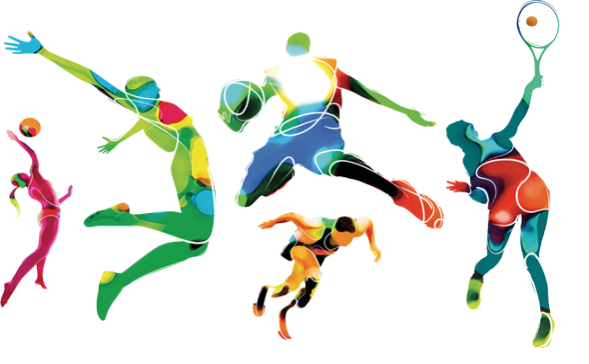 Цель Программы:

«Создание условий для развития физической культуры и спорта и эффективной молодежной политики в муниципальном образовании «Каргасокский район»»
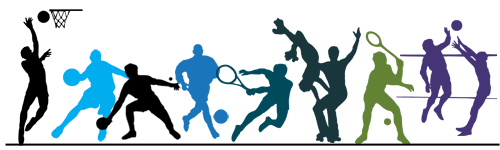 Объем финансирования Программы
тыс. руб.
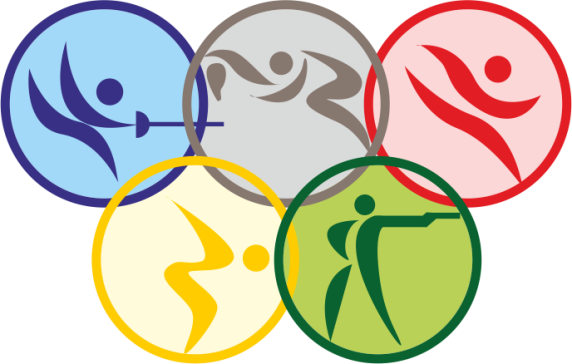 Основные направления расходования средств на реализацию Программы в 2018 году
Организация и проведение официальных спортивно-массовых мероприятий среди населения на территории Каргасокского района; 
Организация участия сборных команд Каргасокского района в официальных межмуниципальных, региональных и всероссийских физкультурно-спортивных мероприятиях;
Стимулирование спортсменов Каргасокского района и их тренеров к высоким спортивным достижениям;
Укрепление материально-технической базы отрасли спорта путем приобретения спортивного инвентаря и оборудования; 
Реализация крупного инвестиционного проекта по реконструкции стадиона «Юность» в с. Каргасок;
Организация участия талантливой молодёжи  в региональных форумах, конкурсах,  фестивалях.
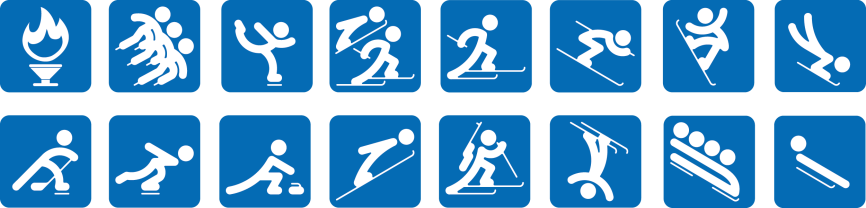 Муниципальная программа «Обеспечение доступным  и комфортным жильем и коммунальными услугами жителей муниципального образования «Каргасокский район»
Утверждена постановлением 
Администрации Каргасокского района от 27.10.2015  №160
Цели программы
Цель 1 -   Повышение доступности жилья и улучшение качества жилищного обеспечения населения муниципального образования «Каргасокский район»
Цель 2 - Повышение качества и надежности предоставления жилищно-коммунальных услуг населению муниципального образования «Каргасокский район»
Показатели цели №1
Доля граждан, улучшивших жилищные условия в рамках подпрограмм, от общей численности признанных участниками, 2018 г. – 93,48 %, 2019 г. – 95,56 %, 2020 г. – 93,73%.
Доля ветеранов Великой Отечественной войны 1941-1945 годов и вдов участников Великой Отечественной войны 1941-1945 годов, которым оказана помощь в ремонте жилых помещений, в общей численности ветеранов Великой Отечественной войны 1941-1945 годов и вдов участников Великой Отечественной войны 1941-1945 годов, 
2018 г. – 4,4%, 2019 г. – 5 %, 2020 г. – 5,8%.
Показатели цели №2
Доля жилищного фонда, оборудованного водопроводом:
2018 г. – 64,52 %, 2019 г. – 64,52%, 2020 г. – 64,52%.

Доля газифицированного жилищного фонда: 
2018 г.  – 38,1 %, 2019 г. – 39 %, 2020 г. – 43,1 %.

Количество аварий на объектах ЖКХ:
2018 г. – 0 ед., 2019 г. – 0 ед., 2020 г. – 0 ед.
Объем финансирования Подпрограммы №1 «Ликвидация ветхого и  аварийного муниципального жилищного фонда»
2018 г. – 800,0 тыс. рублей, 2019 г. – 1000,0 тыс. рублей, 2020 г. – 1500,0 тыс. рублей. 
Направление расходов – Ликвидация  жилищного фонда, признанного аварийным или непригодным для проживания (количество ликвидированных жилых помещений – 1 ед).
Объем финансирования Подпрограммы №2 «Чистая вода Каргасокского района»
2019 г. -6 398,9тыс.руб,  2020 г – 6 350,0 тыс.руб.

Направления расходования средств – при получении софинансирования из областного бюджета – строительство станции водоподготовки и водопроводных сетей вс. Средний Васюган
Объем финансирования Подпрограммы  №3 «Устойчивое развитие  сельских территорий Каргасокского района»
2018 г. – 720 тыс. рублей, 2019 г. – 833,2 тыс. рублей, 2020 г. – 833,2 тыс. рублей.
Направление расходов: 
	 Предоставление государственной поддержки на улучшение жилищных условий гражданам,  в том числе молодым семьям и молодым специалистам (количество семей, которым предоставлена государственная поддержка – 4 семей).
Объем финансирования Подпрограммы №4 «Обеспечение жильем молодых семей в Каргасокском районе»
2018 г. – 2 066,4 тыс. рублей, 2019 г. – 692 тыс. рублей , 2020 г. – 1400 тыс. рублей.
Направление расходов - Оказание молодым семьям государственной поддержки в целях улучшения жилищных условий путем предоставления социальных выплат на приобретение жилых помещений или создание объекта индивидуального жилищного строительства (доля семей, получивших социальную выплату в текущем году, от общего числа участников подпрограммы - 30 %).
Объем финансирования Подпрограммы №5 «Газификация Каргасокского района»
2018 г. – 2 100 тыс. рублей – строительство газораспределительных сетей в с. Вертикос и Каргасок (подводы к жилым домам на уже газифицированных участках)
Объем финансирования Подпрограммы №6 «Оказание помощи в ремонте жилья ветеранов Великой Отечественной войны 1941-1945 годов и вдов участников Великой Отечественной войны 1941-1945 годов»
2018 г. – 2600 тыс. рублей , 2019 г. – 2600 тыс. рублей, 2020 г. - 2600 тыс. рублей.
Направление расходов - Проведение ремонта жилых помещений ветеранов ВОВ и вдов участников ВОВ (количество отремонтированных жилых помещений, в которых проживают ветераны ВОВ и вдовы участников ВОВ – 7 ед.).
Подпрограмма 7 «Обеспечивающая подпрограмма»
Расходы на содержание Администрации Каргасокского района:
	2018 г. – 45593,9 тыс. рублей, 
	2019 г. – 45488,0 тыс. рублей, 
	2020 г. – 45488,0 тыс. рублей.
Муниципальная программа «Развитие культуры и туризма в муниципальном образовании «Каргасокский район» утверждена постановлением Администрации Каргасокского района  от 5.11.2015 №169»
Цель муниципальной программы«Повышение качества и доступности услуг в сфере культуры и туризма в МО «Каргасокский район»
Финансирование муниципальной программы
тыс. руб.
Направление расходования средств Подпрограммы №1
Обеспечение деятельности Центральной районной библиотеки, Районного Дома культуры, Детской школы искусств; 
Организация проведения досуговых и праздничных мероприятий;
Пополнение фондов Музея искусств народов Севера и библиотек;
Развитие народных художественных промыслов;
Проведение работ по строительству, реконструкции и капитальному ремонту зданий учреждений культуры;
Совершенствование системы оплаты труда специалистов учреждений культуры в рамках реализации «дорожной карты»;
Укрепление материально-технической базы учреждений культуры (при наличии софинансирования из областного бюджета – в 2019 и 2020 годах разработка проектной документации и строительство здания Центра культуры в с. Павлово) .
Направление расходования средств Подпрограммы №2
В 2018 - 2020 годах реализация мероприятий  подпрограммы №2 не запланирована в связи с отсутствием финансирования.
Направление расходования средств обеспечивающей подпрограммы
Обеспечение деятельности Отдела культуры и туризма Администрации Каргасокского района.
Муниципальная программа «Развитие образования в муниципальном образовании «Каргасокский район» Утверждена постановлением Администрации Каргасокского района №203 от 7.12.2015»
Цель программы: Повышение качества образования в муниципальном образовании «Каргасокский район»
Финансирование программы
млн. руб.
Направление расходования средств
Текущее содержание 19 школ, 12 детских садов, 2-х учреждений дополнительного образования (ДЮСШ и ДДТ), интерната «Ровесник»;
Проведение физкультурно-оздоровительных и спортивных мероприятий для детей;
Проведение мероприятий в сфере молодежной политики;
Организация подвоза учащихся;
Выплаты денежных средств приёмным родителям и опекунам на содержание детей;
Материальная поддержка некоторым категориям семей с детьми;
Обеспечение жильём детей-сирот и детей оставшихся без попечения родителей;
В 2018 году   запланировано проведение капитального ремонта зданий Каргасокской школы №1 и Каргасокской школы №2, Детского сада №3 «Теремок», завершение строительства здания пищеблока Детского сада №1
Обеспечение деятельности Управления образования, опеки и попечительства
Муниципальная программа «Создание условий для устойчивого экономического развития муниципального образования «Каргасокский район»Утверждена постановлением Администрации Каргасокского района от 27.11.2015 № 193
Цель программы
Создание условий для устойчивого экономического развития муниципального образования «Каргасокский район»
Показатели цели
Объем отгруженных товаров собственного производства, выполненных работ и услуг собственными силами: 2017 г. – 150 329 млн. руб.; 2018 г. – 163 880 млн. руб.; 2019 г. – 196 491 млн. руб.
Объем финансирования Подпрограммы №1 «Развитие субъектов малого и среднего предпринимательства, поддержка сельского хозяйства»
2018 г. – 1566,3 тыс. рублей, 2019 г. – 1566,3 тыс. рублей, 2020 г. – 1612,2 тыс. рублей. 
Направление расходов – предоставление государственной и муниципальной поддержки субъектам малого и среднего предпринимательства; предоставление государственной поддержки малым формам хозяйствования в сельском хозяйстве
Объем финансирования Подпрограммы №2 «Охрана окружающей среды»
Объем финансирования подпрограммы, тыс. руб.: 2018 г. – 8500,0, 2019 г. – 5500,0, 2020 г. – 6000,0.
Направление расходов :
- организация утилизации и переработки бытовых и промышленных отходов;
- организация природоохранных мероприятий на территории Каргасокского района.
Ожидаемые результаты: 
улучшение экологической обстановки в районе.
Объем финансирования Подпрограммы №3 «Обеспечение транспортной доступности внутри Каргасокского района»
Объем финансирования подпрограммы, тыс. руб.: 2018 г. – 92 525,0 2019 г. – 53 146,0, 2020 г. – 37 306,0.
Направление расходов :
- субсидирование пассажирских перевозок внутри Каргасокского района;
- строительство и содержание автозимников и ледовых переправ, содержание автомобильных дорог местного значения между населенными пунктами Каргасокского района;
- оказание финансовой помощи сельским поселениям на дорожную деятельность в границах населенных пунктов;
Ожидаемые результаты: 
- сохранения количества действующих маршрутов на всех видах транспорта общего пользования;
   - обеспечение транспортной доступности внутри Каргасокского района.
Объем финансирования Подпрограммы №4 «Повышение эффективности управления муниципальными финансами, достижение сбалансированности бюджетов сельских поселений»
Объем финансирования подпрограммы, тыс. руб.: 2018 г. – 154361,8, 2019 г. – 156407,5, 2020 г. - 156 328,9.
Направление расходов :
- предоставление бюджетам сельских поселений дотаций на выравнивание уровня бюджетной обеспеченности и сбалансированности бюджетов сельских поселений; 
- предоставление межбюджетных трансфертов бюджетам сельских  поселений на решение вопросов местного значения.
Объем финансирования Подпрограммы №5 «Эффективное управление муниципальным имуществом МО «Каргасокский район»»
Объем финансирования подпрограммы, тыс. руб.: 2018 г. – 31564,0, 2019 г. – 22 950,6, 2020 г. – 1286,1.
Направление расходов:
- проведение капитального ремонта недвижимого имущества муниципального образования «Каргасокский район», уборка мест общего пользования в домах с квартирами социального проживания по адресам: с. Каргасок, ул. Голещихина 45,47,79; проведение работ связанных со списанием движимого и недвижимого имущества;
- подготовка к приватизации муниципального имущества;
- приобретение недвижимого и движимого имущества в собственность муниципального образования «Каргасокский район» (выкуп здания Детского сада  №22 «Снежинка» за счет средств областного бюджета).
Объем финансирования Подпрограммы №6 «Развитие муниципальной службы»
Объем финансирования подпрограммы, тыс. руб.: 2018 г. – 0,0, 2019 г. – 0,0, 2020 г. – 0,0.
Направленность мероприятий подпрограммы:
- организация обучения муниципальных служащих по программам профессиональной переподготовки, повышения квалификации, организация участия муниципальных служащих в семинарах, прохождении стажировки.
Ожидаемый результат:
повышение уровня компетентности и квалификации муниципальных служащих.
(Расходы за счет смет учреждений)
Объем финансирования Подпрограммы №7 «Развитие информационного общества в Каргасокском районе»
Объем финансирования подпрограммы, тыс. руб.: Объем финансирования подпрограммы, тыс. руб.: 2018 г. – 2759,8, 2019 г. – 2759,8, 2020 г. – 2759,8.
Направление расходов :
- обеспечение функционирования автоматизированной информационной системы «Реестр муниципальных услуг»;
- сопровождение и поддержка сайта Администрации Каргасокского района;
- информирование населения о деятельности органов местного самоуправления, о социально-экономическом и культурном развитии муниципального образования в печатных средствах массовой информации.
Ожидаемые результаты:
- обеспечение открытости деятельности органов местного самоуправления.
Объем финансирования Подпрограммы №8 «Обеспечивающая подпрограмма»
Объем финансирования подпрограммы, тыс. руб.: 2018 г. – 10 822,0, 2019 г. – 10 832,4, 2020 г. – 10 842,0.
Направление расходов : 
- обеспечение деятельности Управления финансов Администрации Каргасокского района.
Благодарим за внимание!
Контактная информация:
636700, Томская область,
с. Каргасок, ул. Пушкина , д. 31,
Тел.: +7-(38253)211-95, +7-(38253)-222-64, +7(38253)212-54 (факс),
E-mail: kargasok@findep.org
Управление финансов АКР